제2장 프랑스경찰
신라대학교
법경찰학부
김 순석 교수
1. 프랑스 경찰의 역사
프랑스 대혁명 이전의 경찰
 프랑스 대혁명 이후의 경찰
 근대의 프랑스 경찰
1. 프랑스 경찰의 역사
프랑스 대혁명 이전의 경찰
1. 프랑스 경찰의 역사
프랑스 대혁명 이후의 경찰
파리 경찰국 폐지.
파리시는 국립민간방위대가 치안을 담당.
지방은 군경찰이 치안을 담당
행정기구와 지방제도를 중앙집권화 하면서
  경찰권의 중앙집권화 추구
파리경찰청 창설
지방 군경찰사령부 설치
1. 프랑스 경찰의 역사
근대의 프랑스 경찰
2. 프랑스 경찰의 조직
국립경찰
 파리경찰청
 군인경찰
 자치경찰
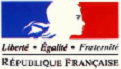 2. 프랑스 경찰의 조직
국립경찰
<<국립경찰 조직도>>
경찰청장 직속기관
경찰청 소속기관
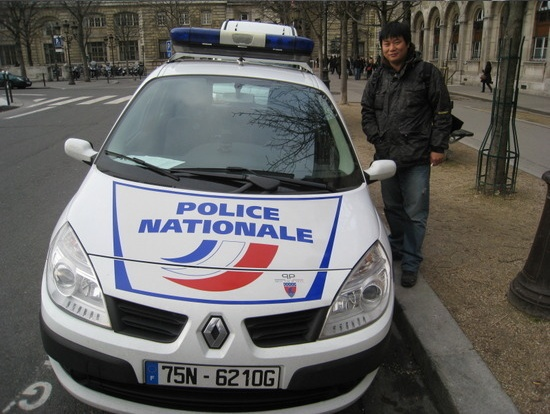 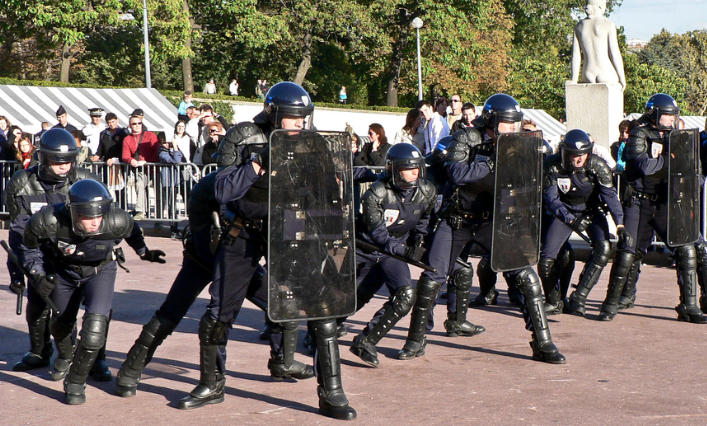 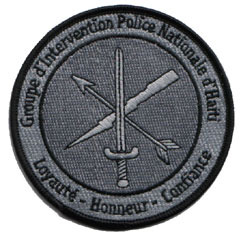 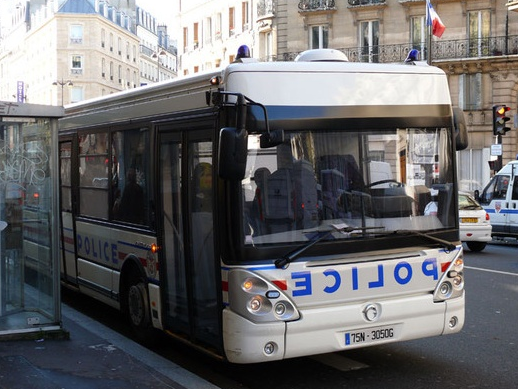 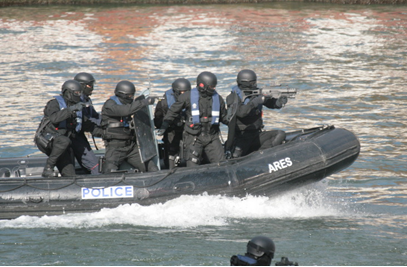 2. 프랑스 경찰의 조직
파리경찰청
파리경찰청 새로운 개혁 모델
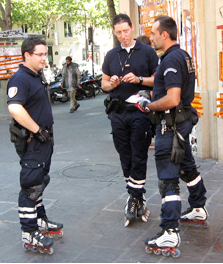 2. 프랑스 경찰의 조직
군인경찰
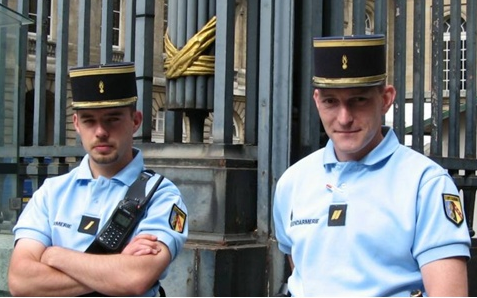 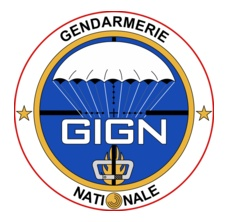 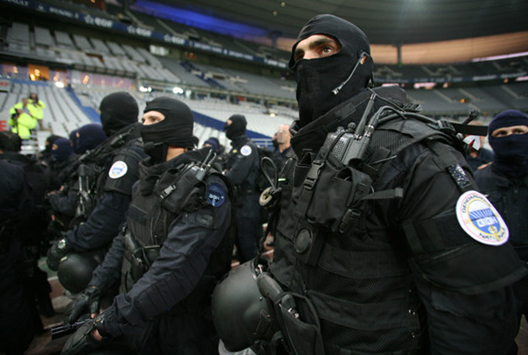 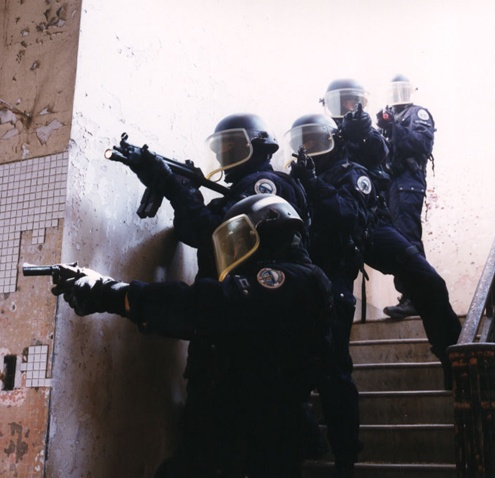 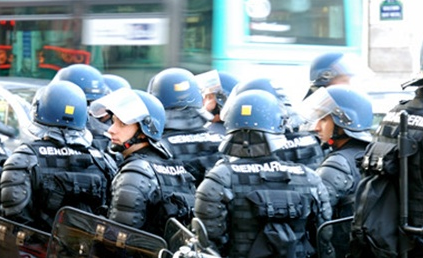 2. 프랑스 경찰의 조직
자치경찰
3. 프랑스 경찰의 인사제도
경찰계급
 경찰관의 채용
 경찰관의 노동조합
경찰계급
3. 프랑스 경찰의 인사제도
3. 프랑스 경찰의 인사제도
경찰관의 채용
채용 요건
3. 프랑스 경찰의 인사제도
경찰관의 노동조합
노동조합의 종류
4. 프랑스의 수사구조
5. 프랑스 경찰의 특징